Презентация на произведение  Е.Плотниковой  «О той весне»
Ученик 1 «В» класса СОШ №7 г.Туймазы 
Поступов Р.С.
История создания музыкального произведения
Песня "О той весне" написана в самом начале 21 века , автор стихов и музыки - Елена Плотникова.
     Год создания – 2009.
Музыкальные краски произведения
Мелодия произведения отрывистая, мощная и пронзительная , с оттенками грусти, куплетная форма наиболее соответствует военному времени – ее исполнение сходно с маршем.
Музыкальные краски произведения
Характер музыкального произведения  отображает тоскливое созерцание   происходящих военных действий и создает щемяще-грустное настроение. Мощное и пронзительное звучание, быстрый темп - все это воссоздает атмосферу героизма и отдает дань великому подвигу наших солдат.
Сравнение исполнителей
Исполнение детского хора:
      данное исполнение мне было ближе, поскольку я ощутил себя участником военных событий и смог вместе с остальными ребятами погрузиться в это тяжелое время и ощутить всю боль и тяготы войны.
Исполнение ученицами ленинградской школы-интерната № 20:
      произвело на меня очень большое впечатление,  я был поражен насколько они прониклись духом патриотизма, их жесты и мимика вместо слов смогли передать атмосферу мужественности, силы и отваги. Эти девушки, как мне показалось, сами героини- героини своего времени.
Мое отношение к прослушанной музыке
Данное произведение меня очень тронуло свое патриотичностью, своей силой и мощью. Эта песня - словно взгляд из настоящего глазами современных детей - на героическое прошлое их прадедов, их нелёгкий путь к Победе в Великой Отечественной войне.
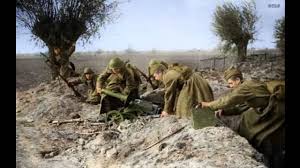 Мое отношение к прослушанной музыке
Теперь военные годы уходят всё дальше и дальше, с ними уходят и ветераны, всё дальше отодвигаются от нас родные, погибшие на фронте. Но связь поколений не прерывается, она протягивается от прошлого в настоящее, что помогают прочувствовать такие добрые, теплые и благодарные песни.
Благодарю за внимание!